Муниципальное казенное дошкольное образовательное учреждение«Детский сад №3 п.Теплое»
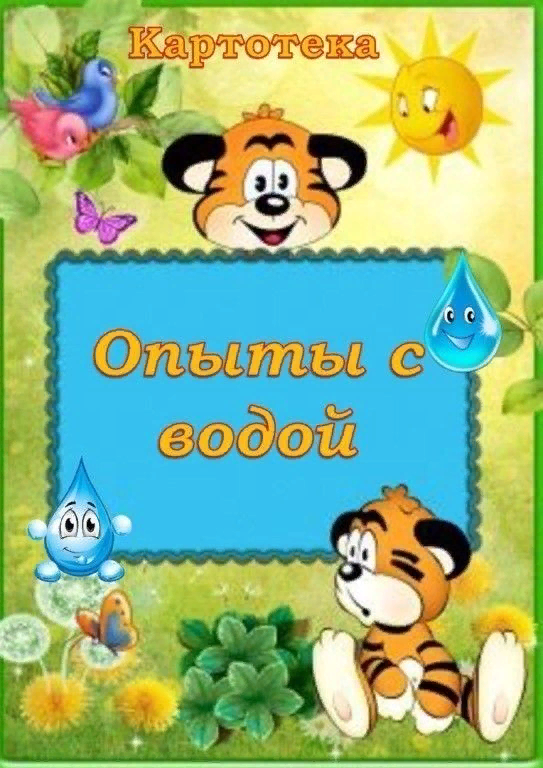 Подготовил воспитатель 2 младшей группы
Фетисова Жанна Юрьевна
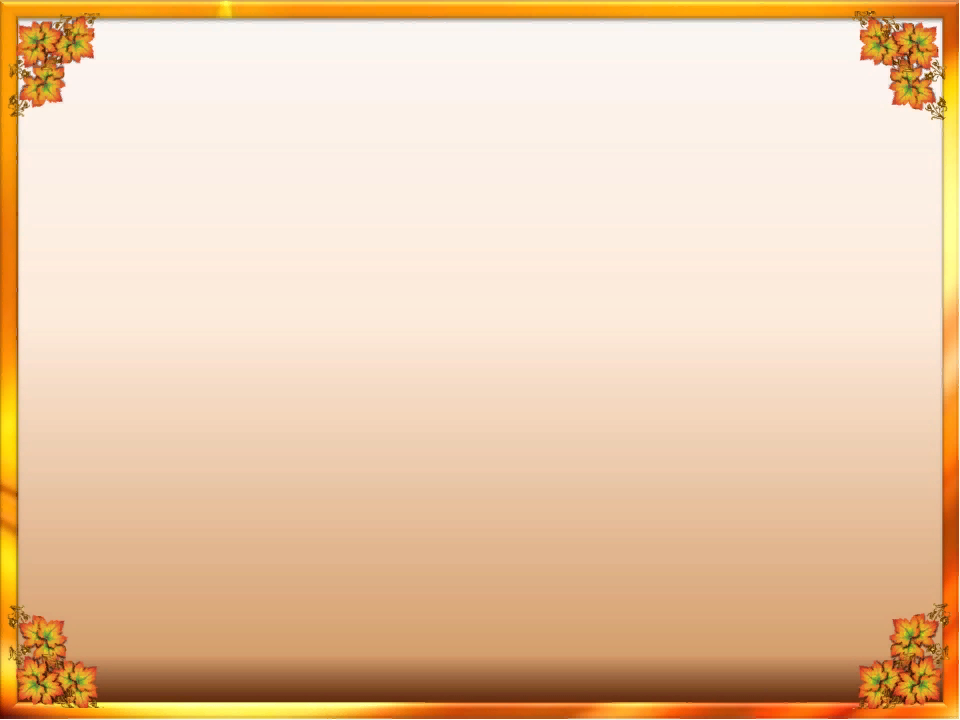 Опыт № 1. «Окрашивание воды».

Цель: Выявить свойства воды: вода может быть тёплой и холодной, некоторые вещества растворяются в воде. Чем больше этого вещества, тем интенсивнее цвет; чем теплее вода, тем быстрее растворяется вещество.

Материал: Ёмкости с водой (холодной и тёплой), краска, палочки для размешивания, мерные стаканчики.

Взрослый и дети рассматривают в воде 2-3 предмета, выясняют, почему они хорошо видны (вода прозрачная). Далее выясняют, как можно окрасить воду (добавить краску). Взрослый предлагает окрасить воду самим (в стаканчиках с тёплой и холодной водой). В каком стаканчике краска быстрее растворится? (В стакане с тёплой водой). Как окрасится вода, если красителя будет больше? (Вода станет более окрашенной).
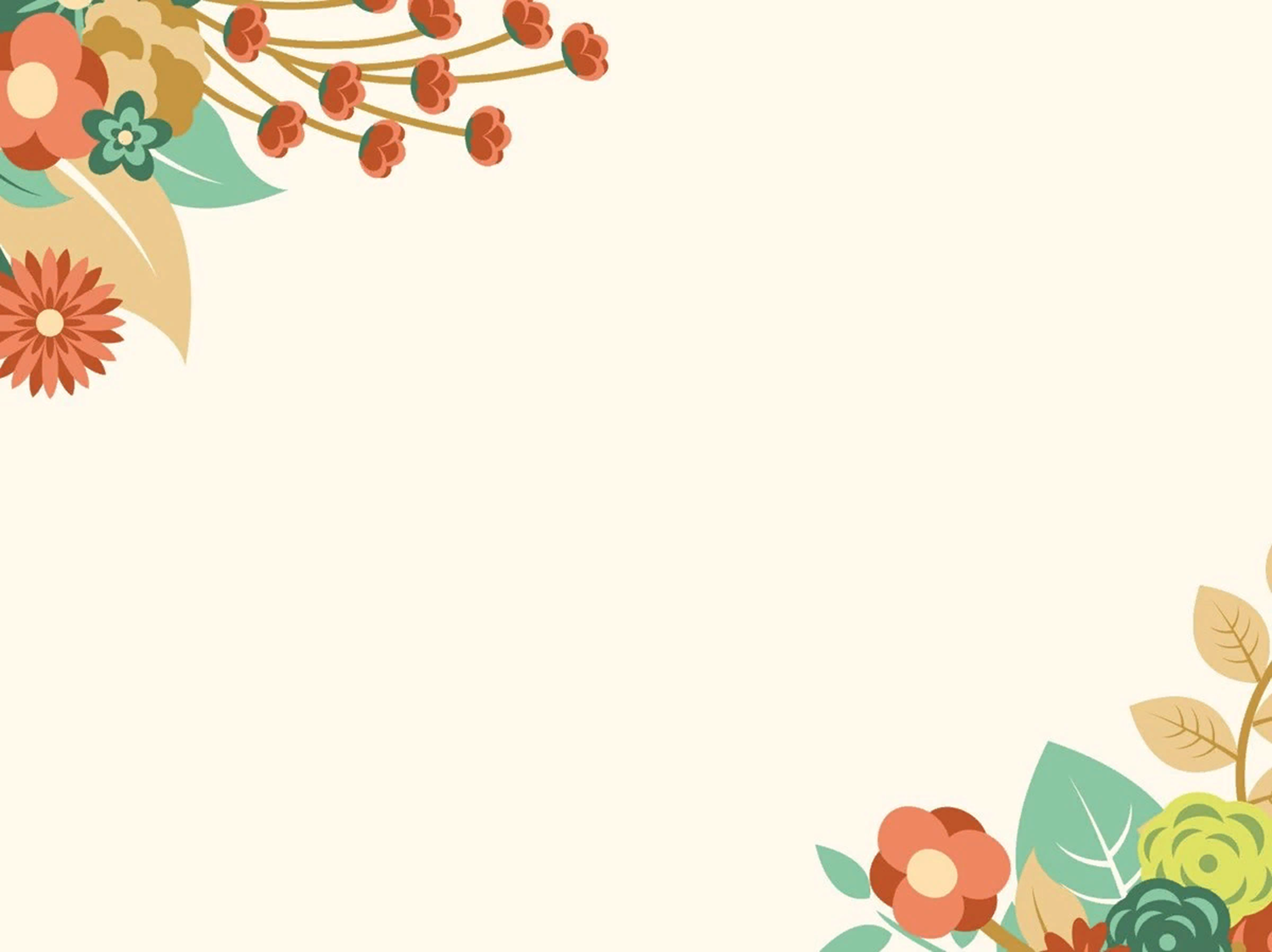 Опыт № 2. «Вода не имеет цвета, но её можно покрасить».

Открыть кран, предложить понаблюдать за льющейся водой. Налить в несколько стаканов воду. Какого цвета вода? (У воды нет цвета, она прозрачная). Воду можно подкрасить, добавив в неё краску. (Дети наблюдают за окрашиванием воды). Какого цвета стала вода? (Красная, синяя, жёлтая, красная). Цвет воды зависит от того, какого цвета краску добавили в воду.

Вывод: О чём мы сегодня узнали? Что может произойти с водой, если в неё добавить краску? (Вода легко окрашивается в любой цвет).
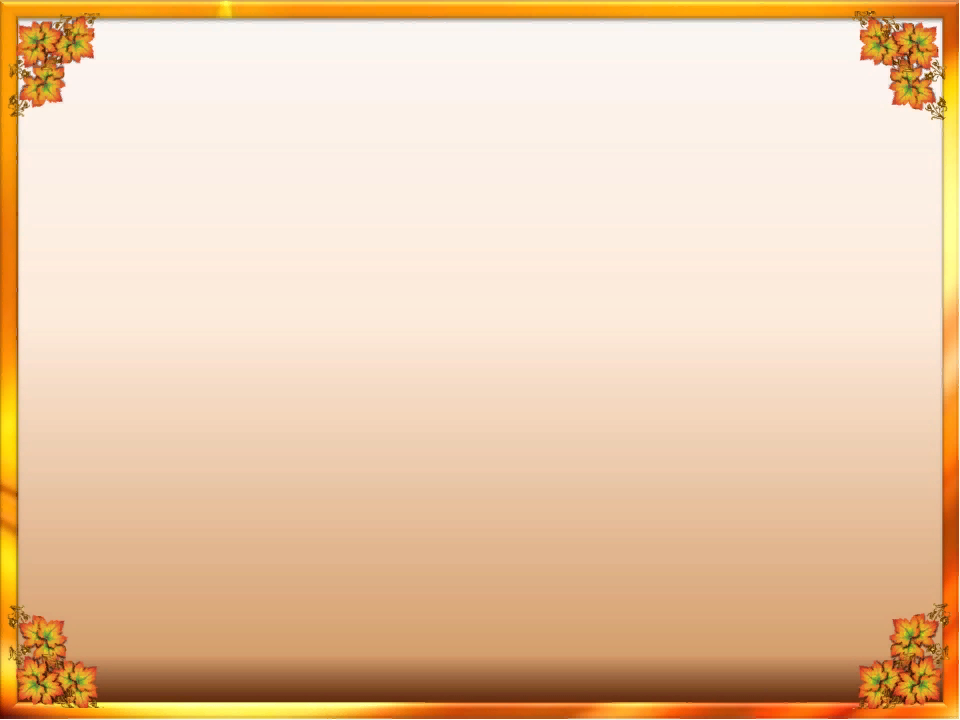 Опыт № 3. «Играем с красками».

Цель: Познакомить с процессом растворения краски в воде (произвольно и при помешивании); развивать наблюдательность, сообразительность.

Материал: Две банки с чистой водой, краски, лопаточка, салфетка из ткани.

Ход:

Краски, словно радуга,

Красотой своей детей радуют

Оранжевые, жёлтые, красные,

Синие, зелёные – разные!
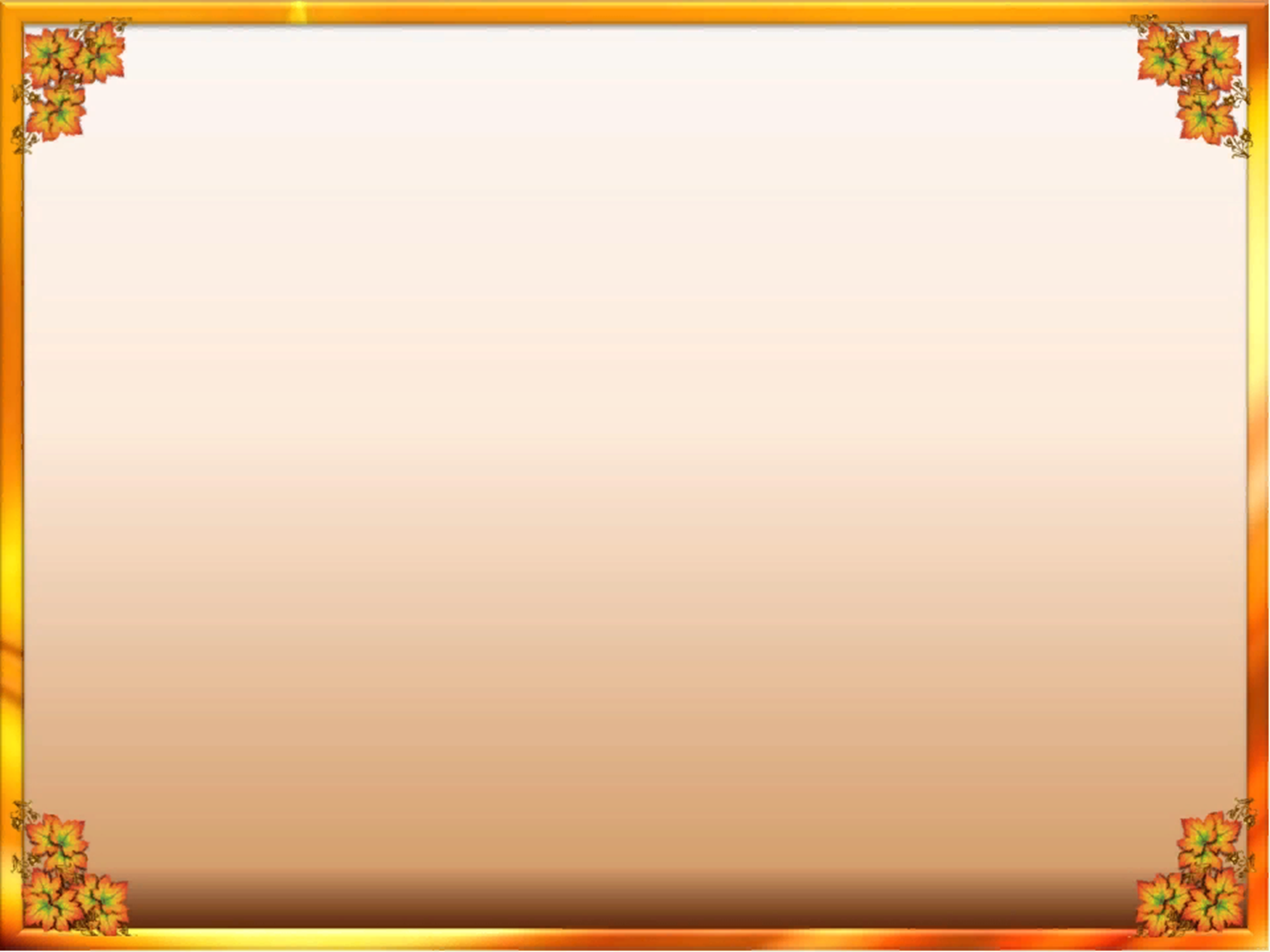 В баночку с водой добавить немного красной краски, что происходит? (краска медленно, неравномерно растворится).

В другую баночку с водой добавить немного синей краски, размешать. Что происходит? (краска растворится равномерно).

Дети смешивают воду из двух баночек. Что происходит? (при соединении синей и красной краски вода в банке стала коричневой).

Вывод: Капля краски, если её не мешать, растворяется в воде медленно, неравномерно, а при размешивании – равномерно.
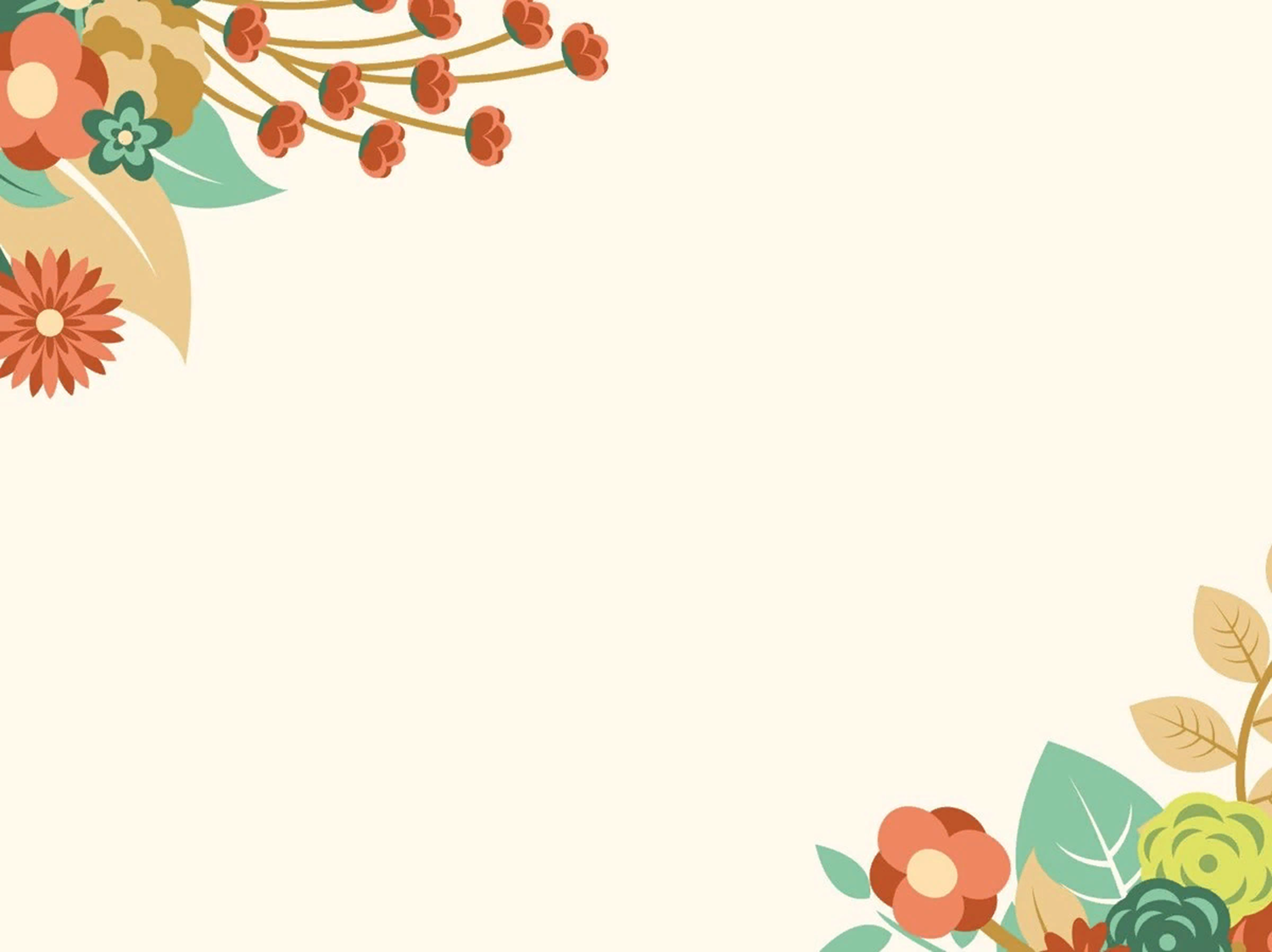 Опыт № 4. «Вода нужна всем».

Цель: Дать детям представление о роли воды в жизни растений.

Ход: Воспитатель спрашивает детей, что будет с растением, если его не поливать (засохнет). Вода необходима растениям. Посмотрите. Возьмём 2 горошины. Одну поместим на блюдце в намоченную ватку, а вторую – на другое блюдце – в сухую ватку. Оставим горошины на несколько дней. У одной горошины, которая была в ватке с водой появился росточек, а у другой – нет. Дети наглядно убеждаются о роли воды в развитии, произрастания растений.
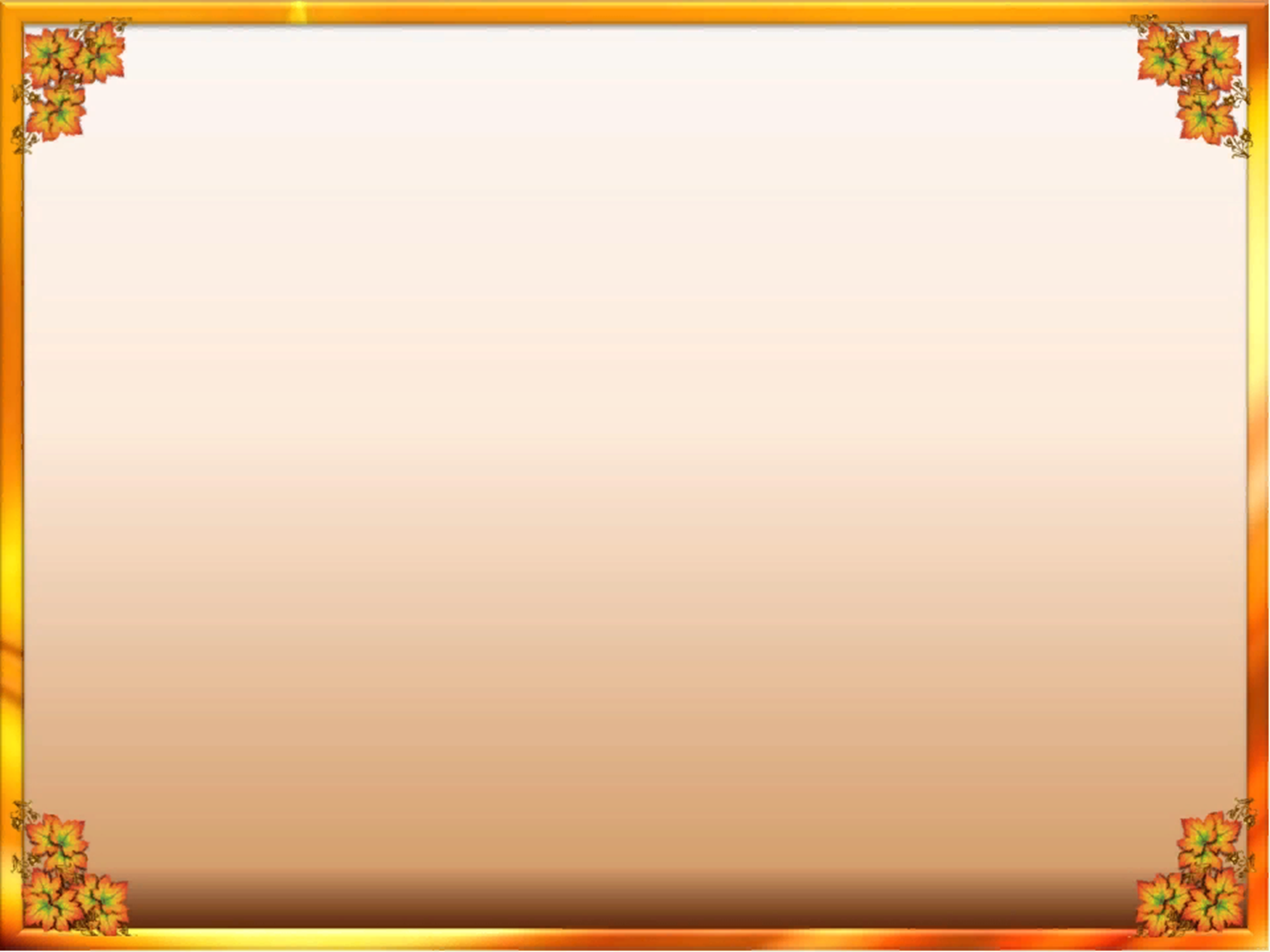 Опыт № 5. «Ходит капелька по кругу».

Цель: Дать детям элементарные знания о круговороте воды в природе.

Ход: Возьмём две мисочки с водой – большую и маленькую, поставим на подоконник и будем наблюдать, из какой мисочки вода исчезнет быстрее. Когда в одной из мисочек не станет воды, обсудить с детьми, куда исчезла вода? Что с ней могло случиться? (капельки воды постоянно путешествуют: с дождём выпадают на землю, бегут в ручейках; поят растения, под лучами солнышка снова возвращаются домой – к тучам, из которых когда – то пришли на землю в виде дождя.)
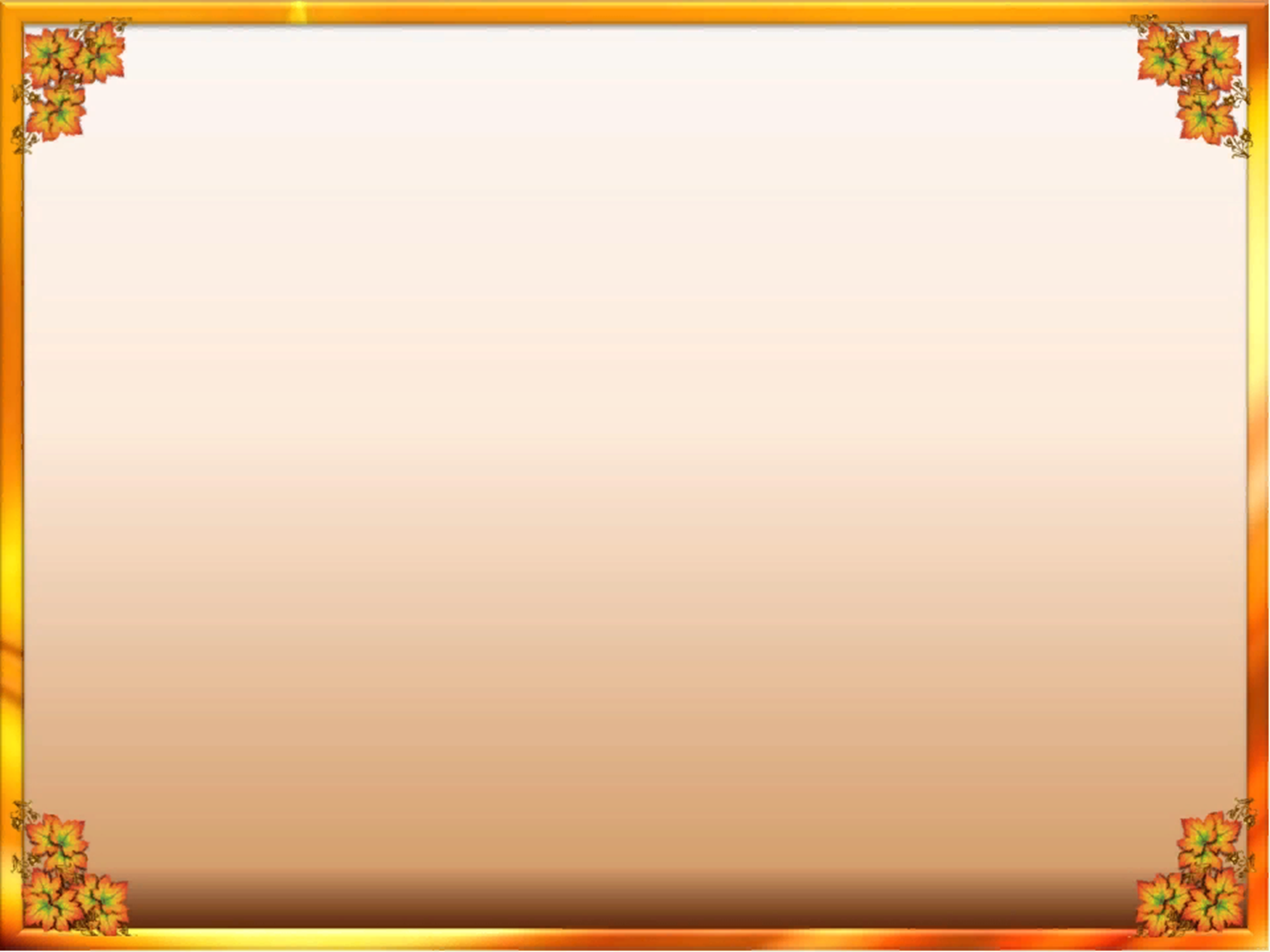 Опыт № 6. «Тёплая и холодная вода».

Цель: Уточнить представления детей о том, что вода бывает разной температуры – холодной и горячей; это можно узнать, если потрогать воду руками, в любой воде мыло мылится: вода и мыло смывают грязь.

Материал: Мыло, вода: холодная, горячая в тазах, тряпка.

Ход: Воспитатель предлагает детям намылить руки сухим мылом и без воды. Затем предлагает намочить руки и мыло в тазу с холодной водой. Уточняет: вода холодная, прозрачная, в ней мылится мыло, после мытья рук вода становится непрозрачной, грязной.
Затем предлагает сполоснуть руки в тазу с горячей водой.
Вывод: Вода – добрый помощник человека.
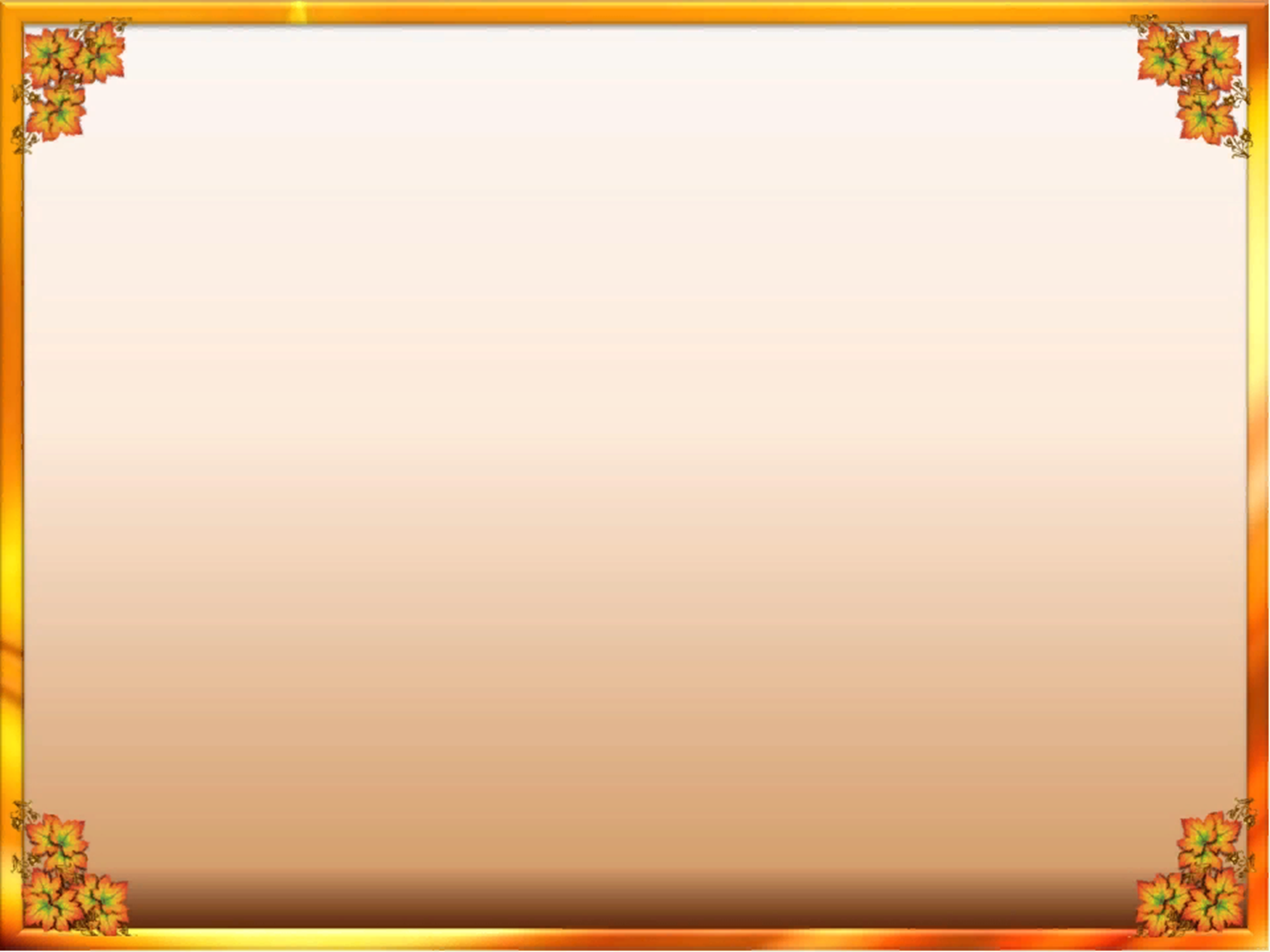 Опыт № 7. «Когда льётся, когда капает?».

Цель: Продолжать знакомить со свойствами воды; развивать наблюдательность; закреплять знание правил безопасности при обращении с предметами из стекла.

Материал: Пипетка, две мензурки, полиэтиленовый пакет, губка, розетка.
Ход: Воспитатель предлагает ребятам поиграть с водой и делает отверстие в пакетике с водой. Дети поднимают его над розеткой. Что происходит? (вода капает, ударяясь о поверхность воды, капельки издают звуки). Накапать несколько капель из пипетки. Когда вода быстрее капает: из пипетки или пакета? Почему?
Дети из одной мензурки переливают воду в другую. Наблюдают, когда быстрее вода наливается – когда капает или когда льётся?
Дети погружают губку в мензурку с водой, вынимают её. Что происходит? (вода сначала вытекает, затем капает).
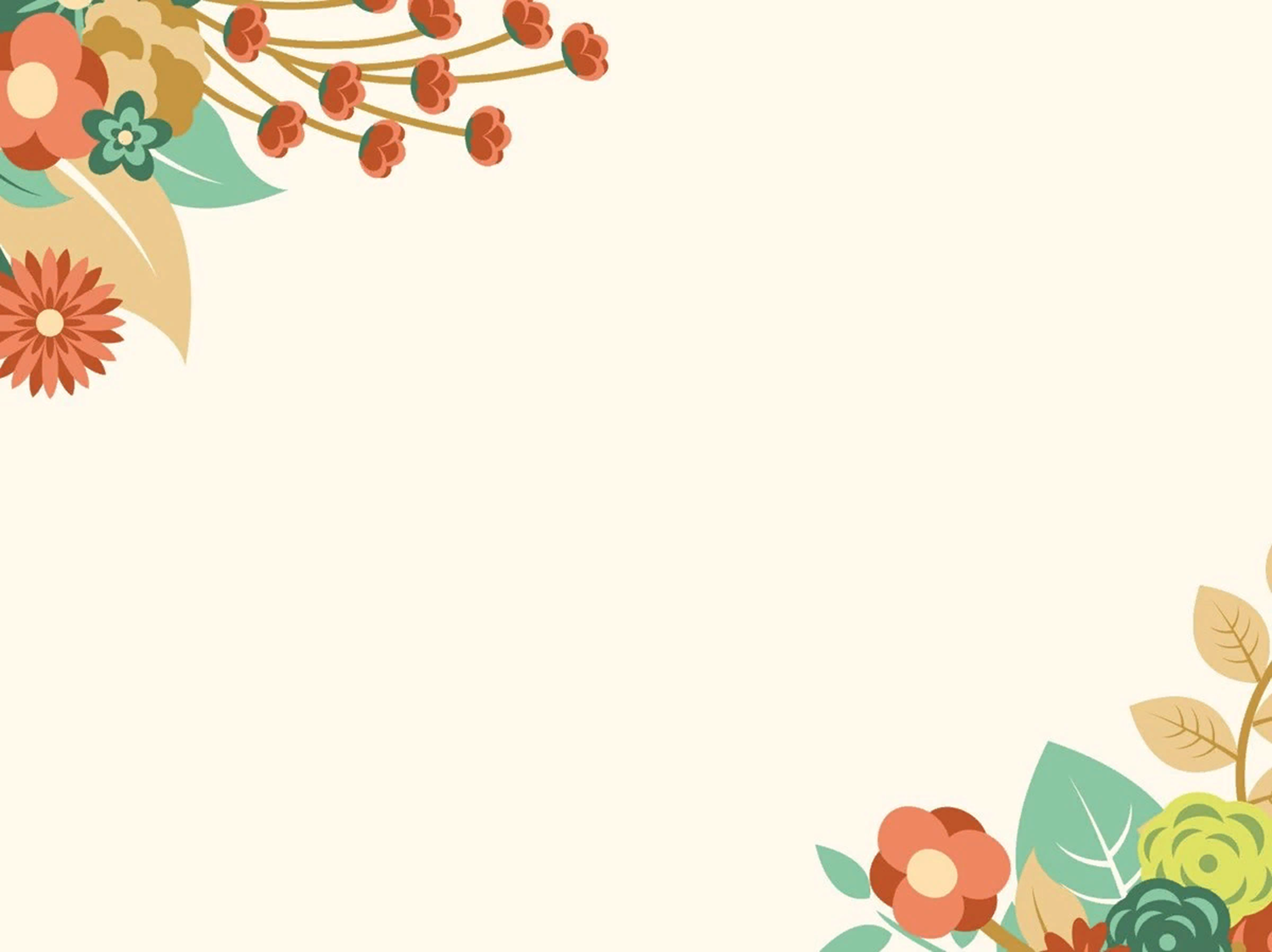 Опыт № 8. «Друзья».

Цель: Познакомить с составом воды (кислород); развивать смекалку, любознательность.
Материал: Стакан и бутылка с водой, закрытые пробкой, салфетка из ткани.
Ход: Стакан с водой на несколько минут поставить на солнце. Что происходит? (на стенках стакана образуются пузырьки – это кислород).
Бутылку с водой изо всех сил потрясти. Что происходит? (образовалось большое количество пузырьков)
Вывод: В состав воды входит кислород; он «появляется» в виде маленьких пузырьков; при движении воды пузырьков появляется больше; кислород нужен тем, кто живёт в воде.
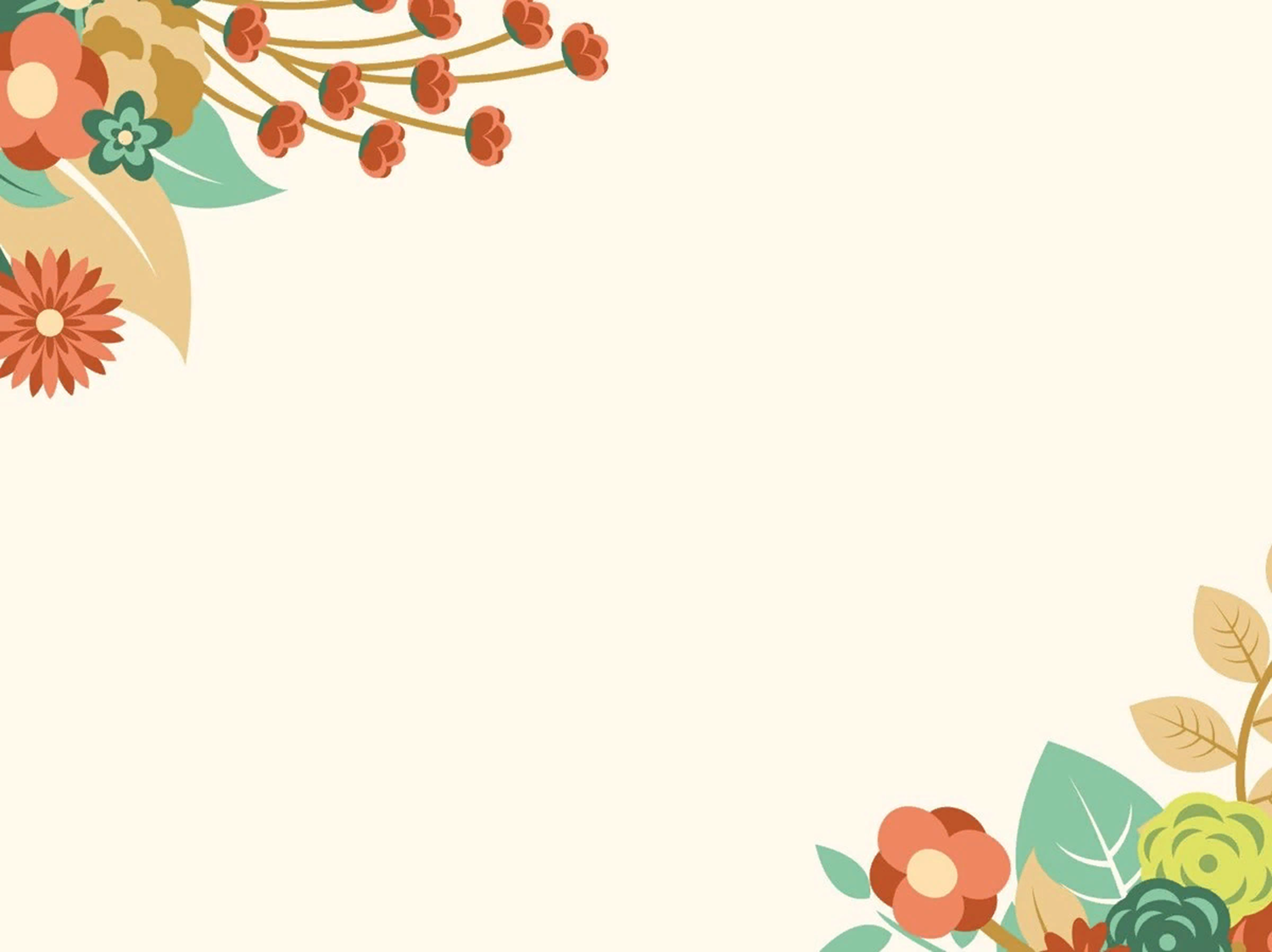 Спасибо за внимание!